TANGENTE
KRIVIH DRUGOG REDA
PRAVA I KRUŽNICA
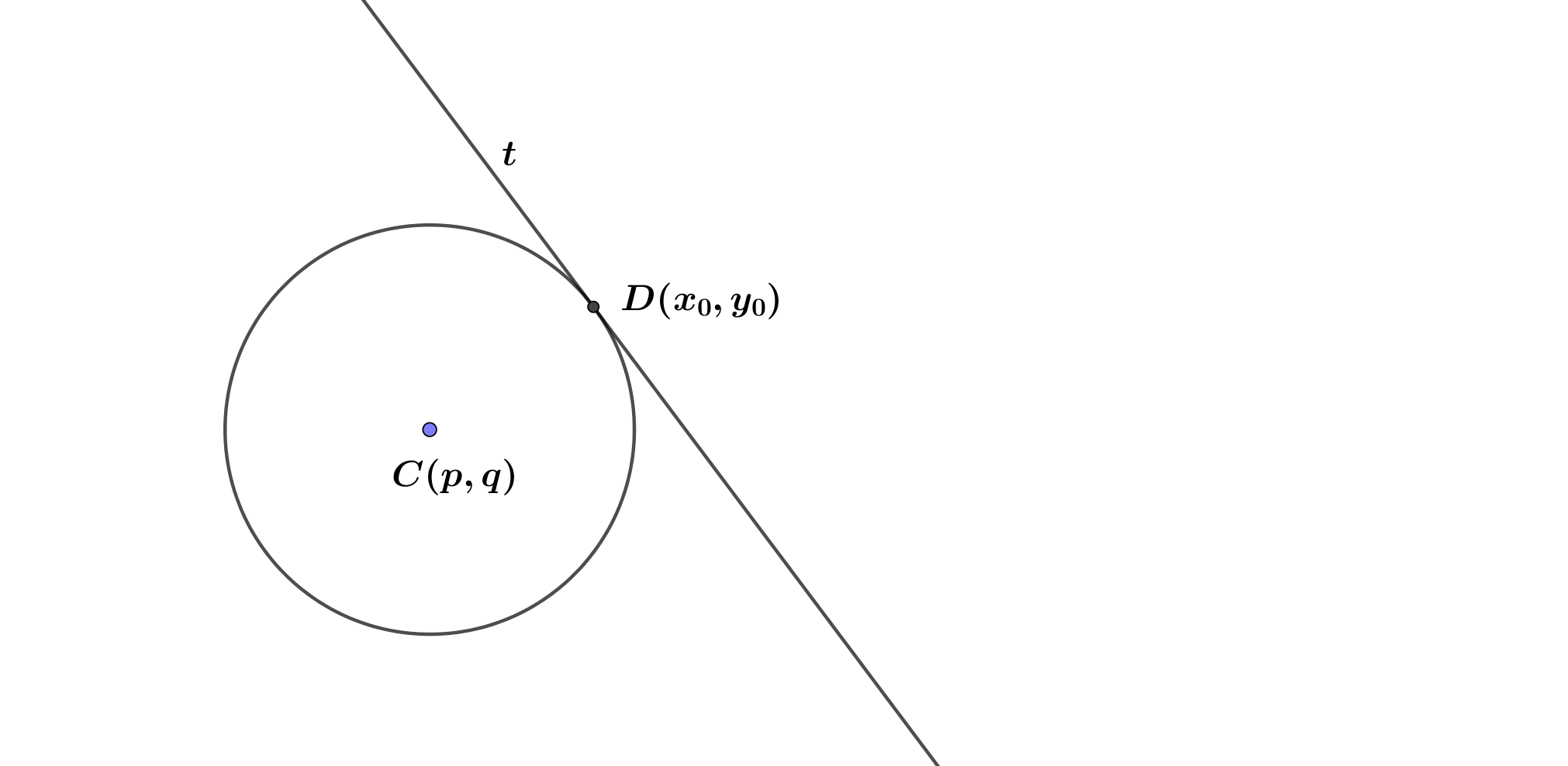 PRAVA I ELIPSA
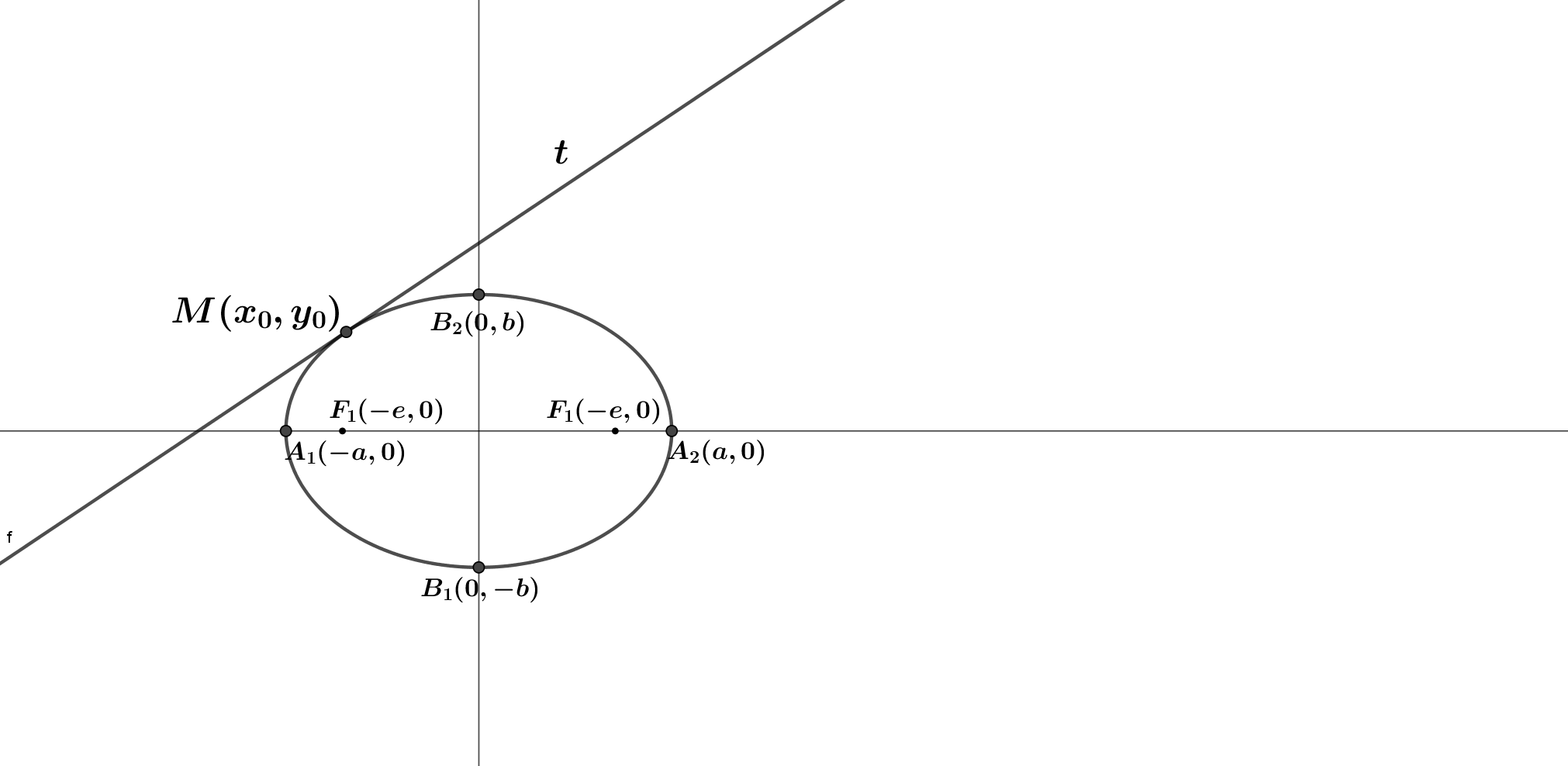 PRAVA I HIPERBOLA
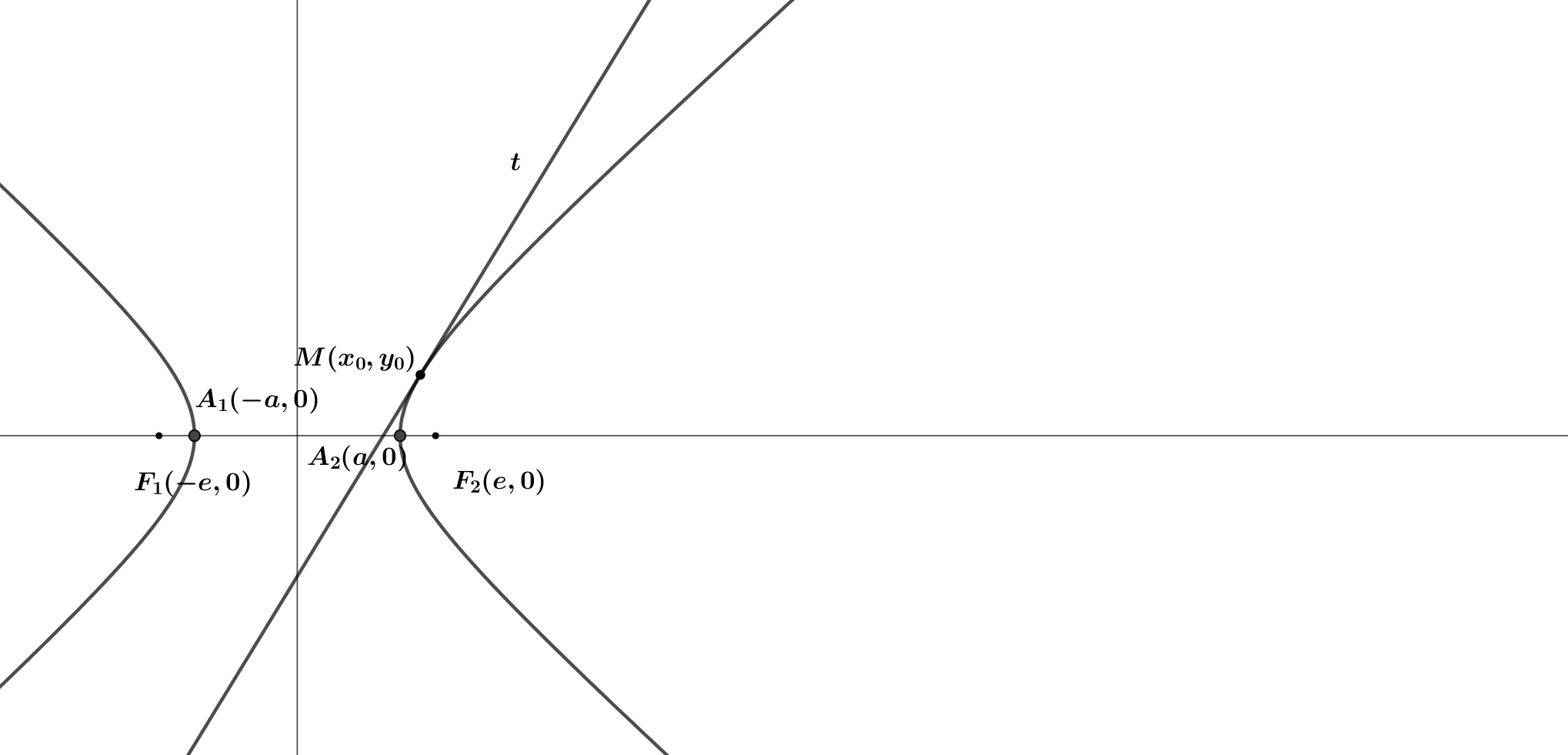 PRAVA I PARABOLA
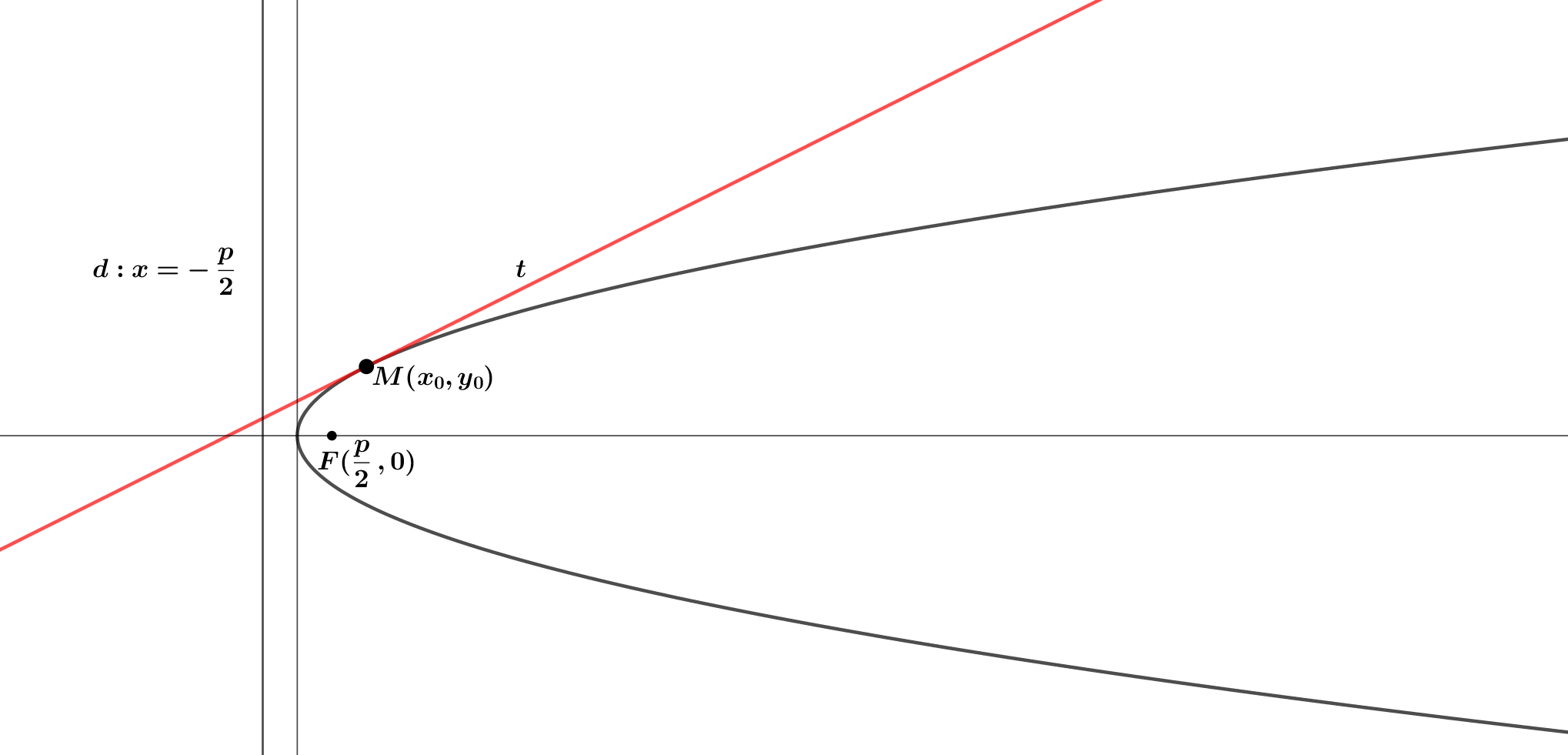